9. Säilömuistin toiminta
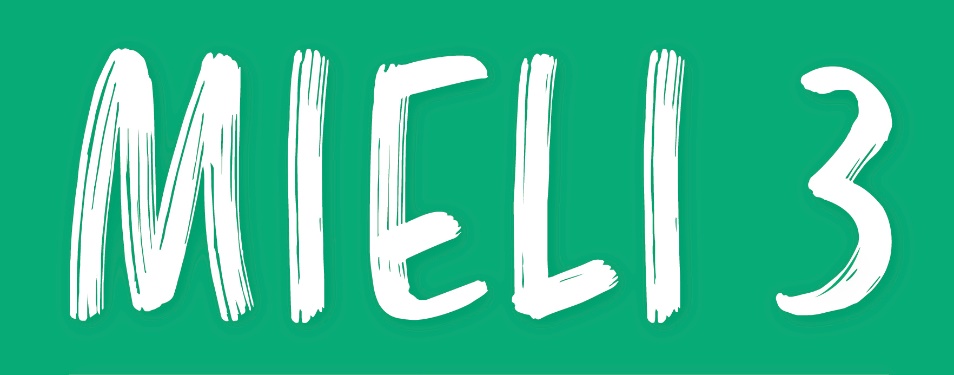 © Sanoma Pro, Tekijät ● Mieli 3 tietoa käsittelevä ihminen
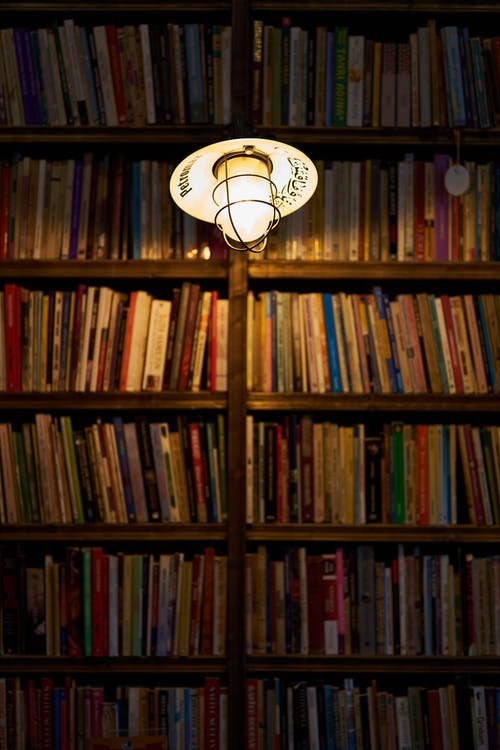 Säilömuisti
Säilömuisti tarkoittaa muistin prosessia, joka tallentaa ja varastoi muistijälkiä pitkäkestoisesti.
Lisäksi näitä muistijälki haetaan takaisin työmuistin käsittelyyn.
Hermoston tasolla muistijäljet tallentuvat pitkäkestoisesti hermosolujen väliseksi aktivaatioksi
Sama aktivaatio toistuu kun muisto palautetaan työmuistiin 
 Säilömuistin toiminnan kannalta keskeinen potilastapaus H.M
Hippokampusten ja läheisten aivoalueiden poistaminen
Uusien tietoisten muistojen pitkäaikainen tallennus muuttui mahdottomaksi
© Sanoma Pro, Tekijät ● Mieli 3 tietoa käsittelevä ihminen, Kuva: Pexels
Säilömuistin rakenne
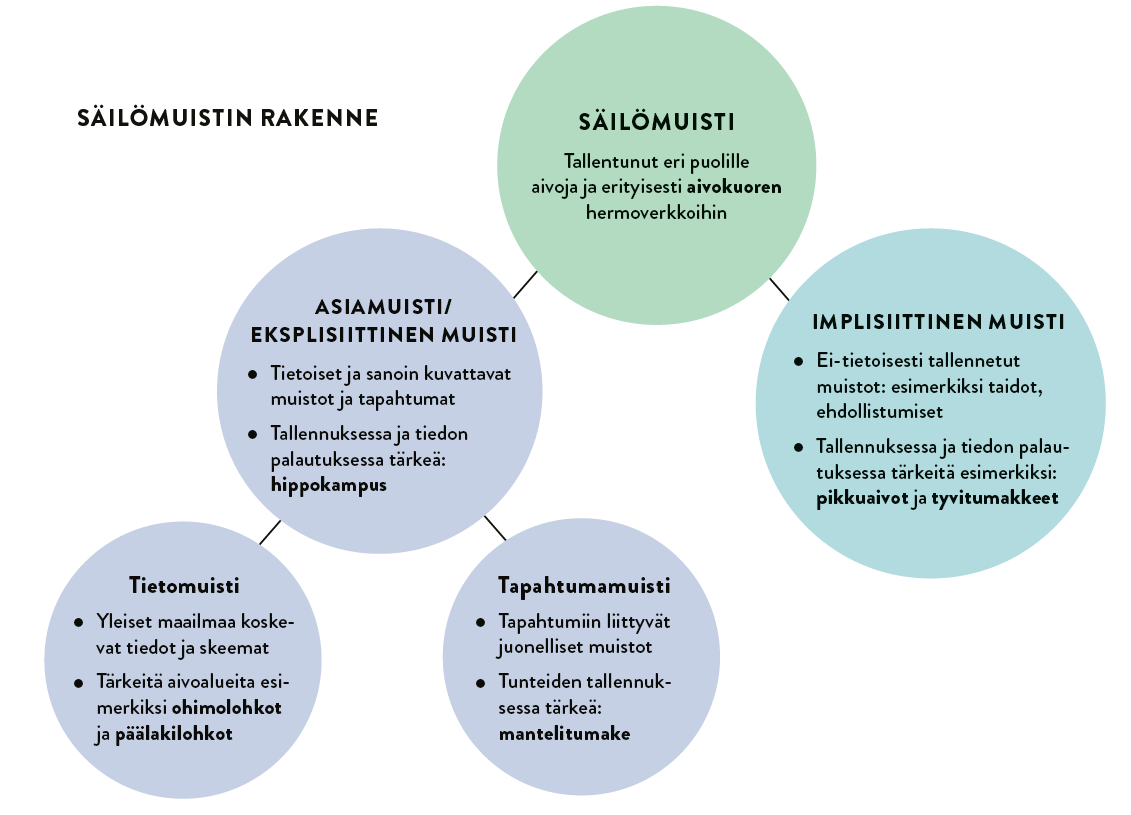 Säilömuisti voidaan jakaa kahteen osaan sen perusteella, ovatko tallennetut muistot:
eksplisiittisiä eli tietoisesti tai sanallisesti tallennettuja
implisiittisiä eli ei-tietoisia tai sanattomasti tallennettuja
 Eri aivojen osat ovat keskeisiä eri säilömuistojen vahvistamiselle pitkäkestoiseen säilytykseen
© Sanoma Pro, Tekijät ● Mieli 3 tietoa käsittelevä ihminen
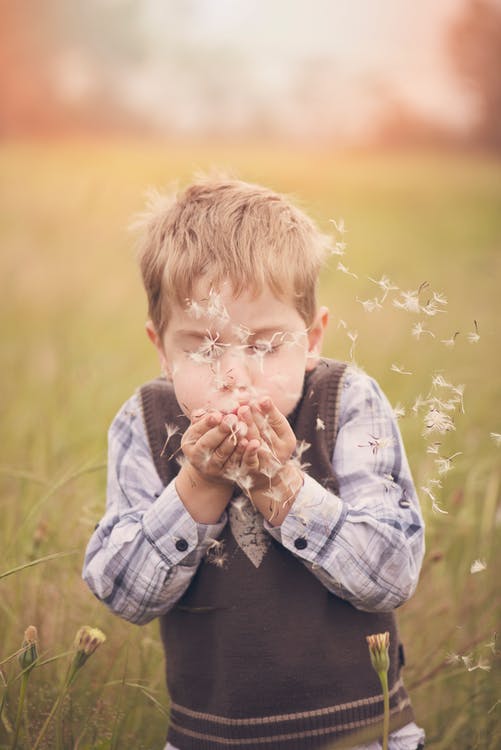 Asiamuisti
Asiamuisti sisältää tietoisia muistoja ja se jakautuu tietomuistiin ja tapahtumamuistiin
 Tietomuisti tai semanttinen muisti sisältää yleiset maailmaan liittyvät tiedot
Kieli keskeinen tietomuistin kannalta, koska tiedot tallennettu sanallisesti
Käsiteluokittelut ja skeemat auttavat tallennuksessa ja palautuksessa 
 Tapahtumamuisti tai episodinen muisti sisältää muistot oman elämän tapahtumista ja muista juonellisista tapahtumista
Omaan elämään ja itseen liittyviä muistoja kutsutaan nimellä omaelämäkerrallinen muisti
© Sanoma Pro, Tekijät ● Mieli 3 tietoa käsittelevä ihminen, Kuva: Pexels
Implisiittinen muisti
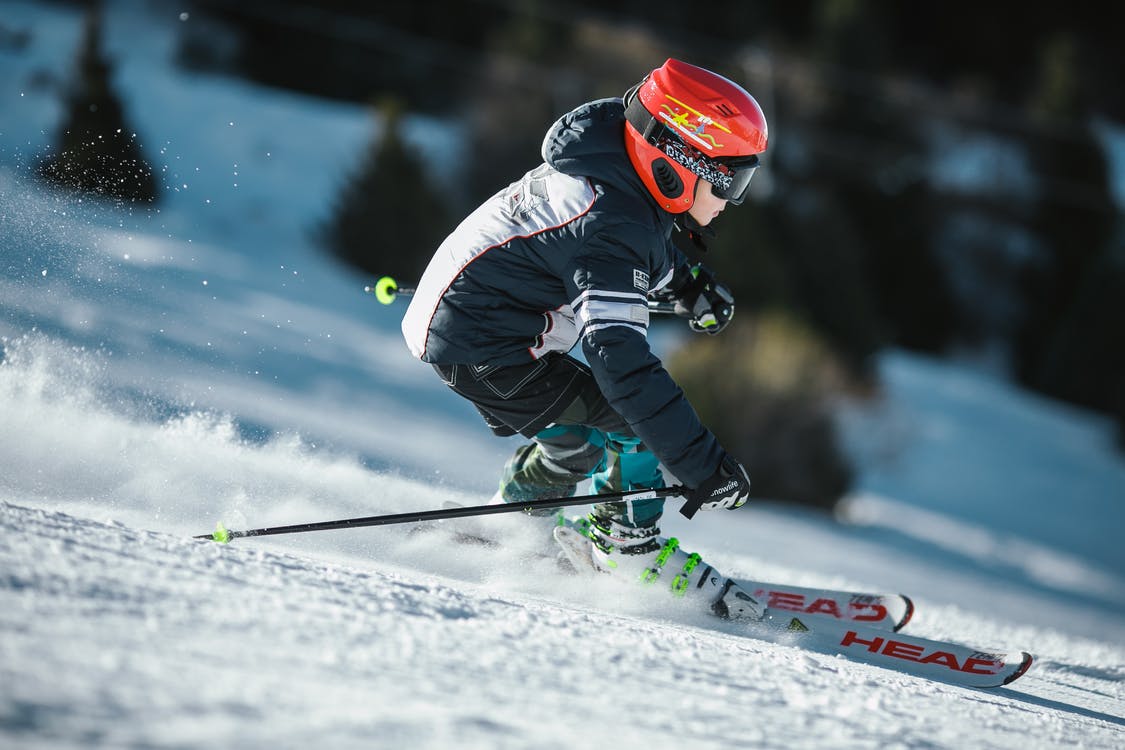 Säilömuistin osa, joka sisältää implisiittiset eli ei sanoitettavat muistot, taidot ja tiedostamattomasti omaksutut toimintatavat. 
 Taitomuisti sisältää liikesarjoihin eli motoriseen toimintaan liittyvät muistijäljet
Taitojen harjoittaminen vaatii aluksi tietoista toimintaa ja otsalohkojen aktiivisuutta
Harjoittelun myötä taito muuttuu ei-tietoiseksi ja automaattisesti toteutettavaksi
 Implisiittisessä muistissa myös automaattisesti opitut reaktiot kuten ehdollistumiset
© Sanoma Pro, Tekijät ● Mieli 3 tietoa käsittelevä ihminen, Kuva: Pexels
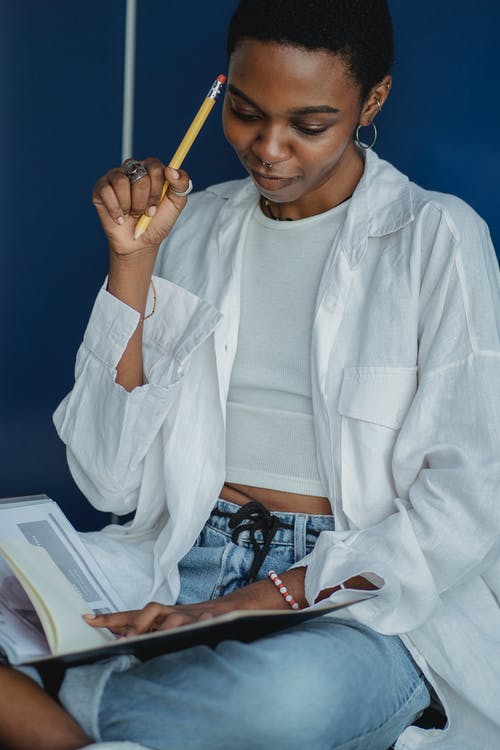 Muistitiedon tallennus säilömuistiin
Tallennus tarkoittaa muistitiedon vahvistamista työmuistista säilömuistiin
Kertaaminen, muiston palauttaminen käyttöön ja muistisisältöjen liittäminen toisiinsa tehostavat tallennusta
Aiemmin tallennetut luokittelut ja skeemat auttavat tallennuksessa
 Kaksoiskoodaus eli asian tallentaminen sekä näön että kuullun tiedon avulla tehostaa tallennusta
 Alkuefekti: ensimmäisen saatu tieto tallentuu tehokkaasti
 Äskeisyysefekti: viimeisimpänä saatu tieto tallentuu tehokkaasti
© Sanoma Pro, Tekijät ● Mieli 3 tietoa käsittelevä ihminen, Kuva: Pexels
Muistitiedon palauttaminen työmuistiin
Muistoja voidaan palauttaa työmuistiin tunnistamisen avulla: jokin ympäristössä oleva asia toimii vihjeenä muiston palauttamiselle
 Ilman vihjeitä tapahtuva muistelu tarkoittaa työmuistiin palautusta ilman ympäristöstä saatavia vihjeitä
 Muistivihjeenä palautuksessa voivat toimia esimerkiksi
Järjestys: asioiden tietty järjestys helpottaa palautusta
Tunnetila: vallitseva tunnetila virittää samassa tunnetilassa tallennettuja muistoja
Paikka: paikka virittää siellä tallennetut muistot
Assosiaatio: jokin asia tuo mieleen jo tallennetun muiston
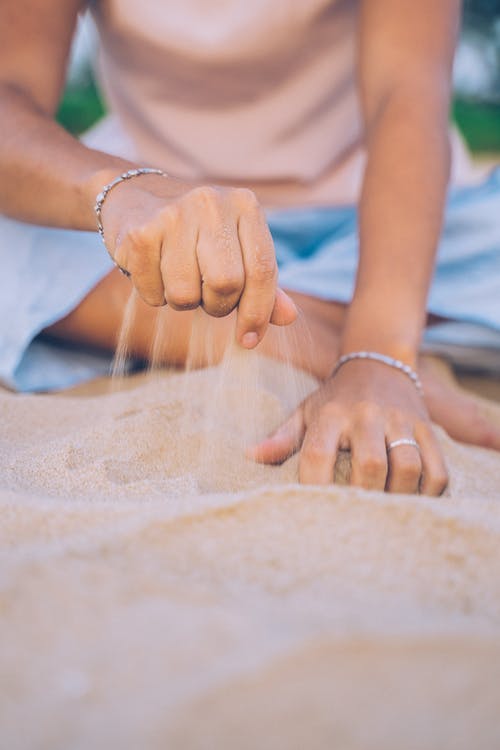 Unohtaminen
Unohtaminen tarkoittaa muistisisällön katoamista jossain kohtaa muistiprosessia, tärkeää muistin tehokkuudelle
 Suurin osa unohtamisesta tapahtuu heti muistamisen jälkeen
 Biologisesti unohtaminen tarkoittaa hermosolujen välisten yhteyksien eli muistijälkien katoamista
 Hiipumisteoria: vähän käytetyt muistijäljet hiipuvat ja ne karsitaan vähitellen pois
 Muistisisältöjen sekoittuminen: hyvin samankaltaiset muistot häiritsevät toistensa tallennusta ja palautusta, jolloin toinen niistä voi unohtua hetkellisesti
© Sanoma Pro, Tekijät ● Mieli 3 tietoa käsittelevä ihminen, Kuva: Pexels
Muistojen muokkautuvuus
Muisti on rekonstruktiivinen eli tietoa muokkaava tiedonkäsittelyprosessi
 Muistojen tallennusta ja palautusta ohjaavat esimerkiksi mieliala, aiemmat muistot ja skeemat
Muistoa palautettaessa se saatetaan tulkita uudella tavalla tai siihen lisätään sen hetkisen tilanteen tai tunteen sävyttämiä yksityiskohtia
Muiston aukot tai epäloogisuudet voidaan täydentää skeemaan sopiviksi
 Myös salamavalomuisto, eli elävä mielikuva tapahtumasta voi muokkautua ajan saatossa
 Valemuisto tarkoittaa muistoa, joka ei perustu todelliseen tapahtumaan
Valemuistoja voidaan luoda esimerkiksi johdattelun avulla
Säilömuistin hermostollinen perusta
Konsolidaatio tarkoittaa muistijäljen vahvistumista pitkäaikaiseen säilytykseen
 Hippokampus toimii asiamuistojen väliaikaisena varastona konsolidaation aikana ja ohjaa muistijäljen muodostumista
 Liikeaivokuori, tyvitumakkeet ja pikkuaivot ovat keskeisiä taitomuistojen tallentumiselle
 Mantelitumake osallistuu tunteisiin liittyvien muistojen konsolidaatioon
 Rekonsolidaatio tarkoittaa muistijäljen uudellenlujittumista ja muokkaantumista, kun se otetaan uudelleen käyttöön